П Р И Д Ј Е В И

                                                     ( врсте, род, број)


                                                                       -утврђивање
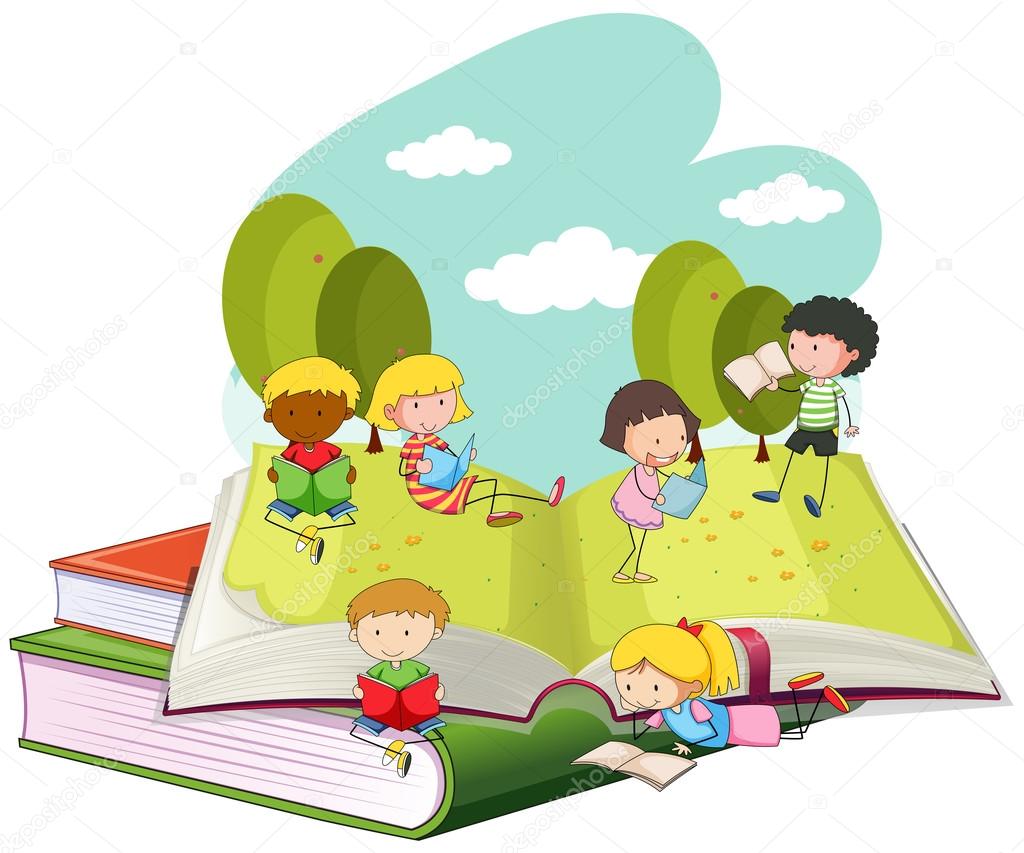 ( Сања Цветојевић )
П  О  Н  О  В  И  М  О  :
П Р И Д Ј Е В И су ријечи које стоје уз именице и ближе
                             одређују њихове особине.
Д И Ј Е Л И М О  И Х  Н А :                                              
                    →            ОПИСНЕ            ( Какав?)   
                    →            ПРИСВОЈНЕ      ( Чији?)              
                    →            ГРАДИВНЕ         (Од чега?)
Придјеви су ТРОРОДНЕ ријечи. 
Имају различите облике за сва три рода.
Слажу се са именицом уз коју стоје и у РОДУ и у БРОЈУ.
Род придјева: МУШКИ, ЖЕНСКИ и СРЕДЊИ род.
БРОЈ придјева: ЈЕДНИНА и МНОЖИНА.
ЗАДАЦИ:
Препознај придјеве у датим ријечима:
                    добар                     ручао  
                    облак                     ситно
                    црно                       дијете
                    ради                       Мајин
                    дрвена                   грана
                    сол                           слани
Придјевима са претходног слајда одреди ВРСТУ, РОД И БРОЈ:
  1.  ДОБАР (пас) – описни, мушки род, једнина
  2.  ЦРНО (камење) – описни, средњи род, множина
  3. ДРВЕНА (столица) – градивни, женски род, једнина
  4. СИТНО (зрно) – описни, средњи род, једнина
  5. МАЈИН (бицикл) – присвојни, женски род, једнина
  6. СЛАНИ (переци) – описни, мушки род, множина
У датим реченицама додај одговарајући придјев:
Катарина је добила (КАКВУ?) чоколаду.
                                            велику
2.  У (ЧИЈЕМ?) дворишту је (КАКВО?) цвијеће.
         бакином                       разнобојно
3.  (ЧИЈИ?) капут је (ОД ЧЕГА?)  и (КАКАВ?).
      Сандрин                вунен               топао
Који придјеви су правилно написани:
              бањалучки                 Бањалучки
              Милошев                    милошев
              Предикатски              предикатски
              Новљанка                   новљанка
              књижевни                  Књижевни
              Псећи                           псећи
              Влашићки                   влашићки
ЗАДАЦИ ЗА САМОСТАЛАН РАД
Опиши омиљену играчку, користећи све врсте придјева!
Придјевима из свог састава одреди род и број!
Нацртај своју омиљену играчку!